Intersect with DHS peaks
Trimming predicted enhancer region
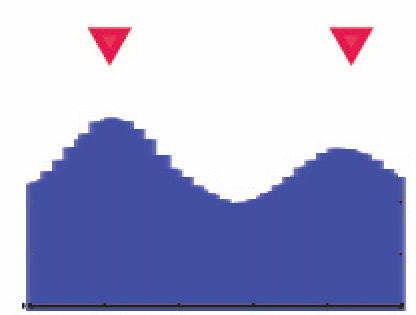 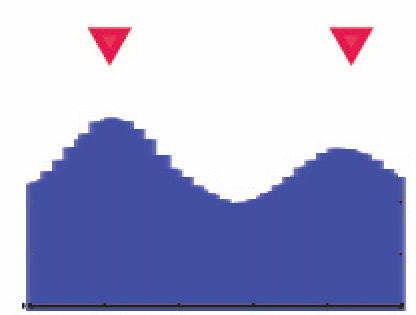 Based on H3K27ac signal
Matched Filter prediction
Between double peaks
DHS track
Extend around trough